Mechanisms of Mind
Wax Tablet
Bird Cage
Hydraulic System
Steam Engine
Telephone Switchboard
Warehouse
Digital Computer
Neural Computation
Active, dynamic, interactive, system
Unified Cognitive Science
Neurobiology
				Psychology
				Computer Science
				Linguistics
				Philosophy
				Social Sciences
				Experience

Take all the Findings and Constraints Seriously
Computational Models
Ubiquitous in engineering, business, etc.
Third science methodology: theory & experiment
Weather forecasting example
Cognitive Science is different
Confuse model with reality
Mind-Brain Problem still a mystery
Illusion of a Stable Visual World
Connectionist Models
Constrained Best Fit in Nature
inanimate                    animate
framing, compromise
society, politics
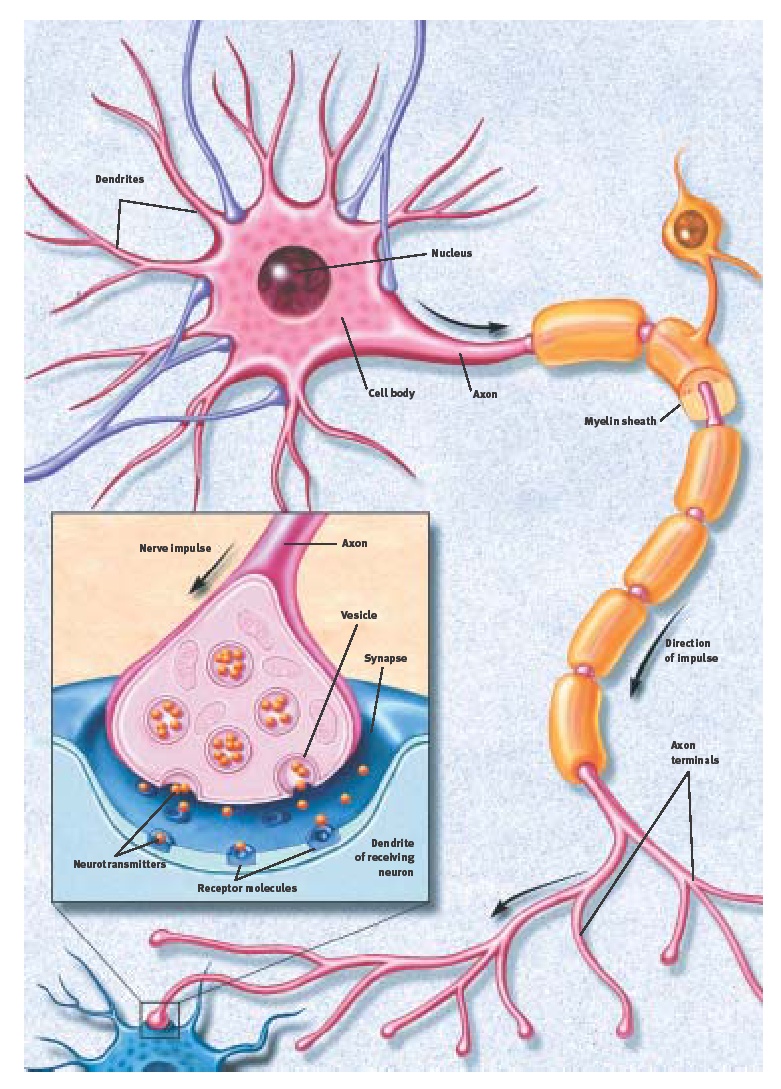 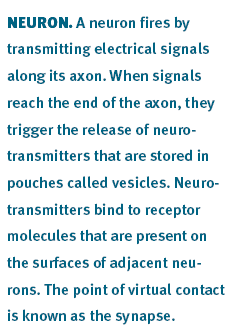 Neural networks abstract from the details of real neurons
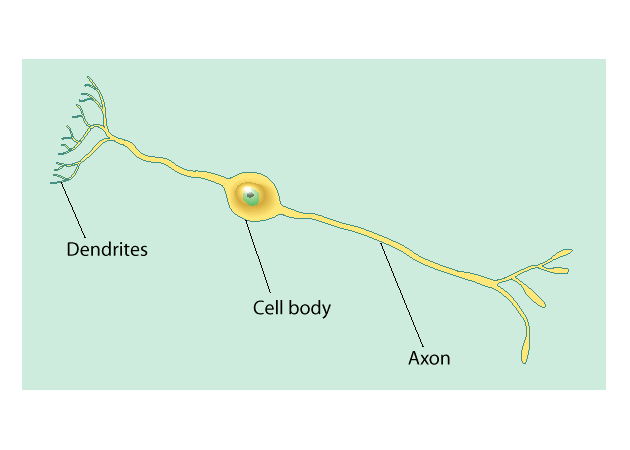 Conductivity delays are neglected
An output signal is either discrete (e.g., 0 or 1) or it is a real-valued number (e.g., between 0 and 1)
Net input is calculated as the weighted spatial sum of the input signals 
Net input is transformed into an output signal via a simple function (e.g., a threshold function)
Neural nets: Mapping from neuron
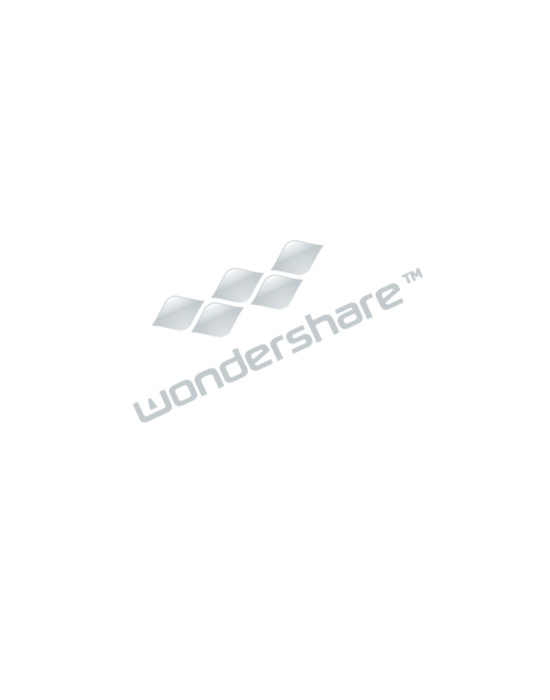 The McCullough-Pitts Neuron
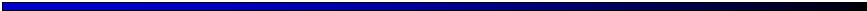 yj
wij
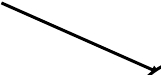 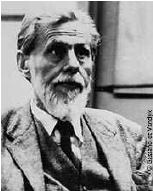 xi
f
yi


ti : target
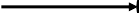 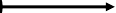 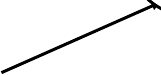 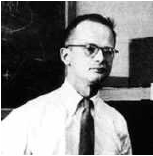 xi = ∑j wij yj

		yi = f(xi – qi)
			Threshold

yj: output from unit j
wij: weight on connection from j to i (can be positive
	(excitatory or negative (inhibitory)

xi: weighted sum of input to unit i
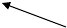 o u t p u t  y
{
1 if net > 0
0 otherwise
w0
I0 = 1
w1
w2
wn
. . .
i1
i2
in
i n p u t  i
Abstract Neuron
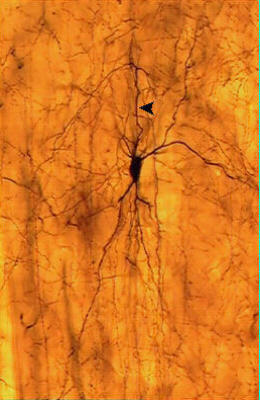 Computing with Abstract Neurons
McCollough-Pitts Neurons were initially used to model
pattern classification
size = small AND shape = round AND color = green AND location = on_tree => unripe
linking classified patterns to behavior
size = large OR motion = approaching  => move_away
size = small AND direction = above => move_above
McCollough-Pitts Neurons can compute logical functions. 
AND, NOT, OR
i1
w01
w02
i2
y0
b=1
w0b
x0
f
Computing logical functions: the OR function
Assume a binary threshold activation (TLU) function.
What should you set w01, w02 and w0b  to be so that you can get the right answers for y0?
i2
i1
Many answers would work
y = f (w01i1 + w02i2 + w0bb)
recall the threshold function


the separation happens when w01i1 + w02i2 + w0bb = 0

move things around and you get
	i2 = - (w01/w02)i1 - (w0bb/w02)
Brains ~ Computers
1000 operations/sec
100,000,000,000 units
10,000 connections
graded, stochastic
embodied
fault tolerant
evolves, learns
1,000,000,000  ops/sec
1-100 processors
~ 4 connections
binary, deterministic
abstract
crashes
designed, programmed
Constraints on Connectionist Models
Spreading Activation ~ priming
100 Step Rule
     Human reaction times ~ 100 milliseconds
     Neural signaling time ~ 1 millisecond
Simple messages between neurons
Long connections are rare
No new connections during learning
Developmentally plausible
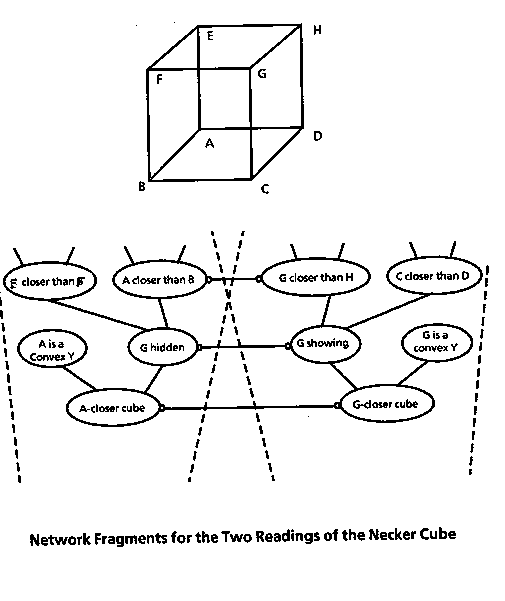 Connectionist Model of Word Recognition (Rumelhart and McClelland)
McClelland and Rumelhart Reading Model  
  faster to recognize A in context like TAKE
End of 3/18 slides
The slides for the 4/1 lecture will be posted as a separate link.
17